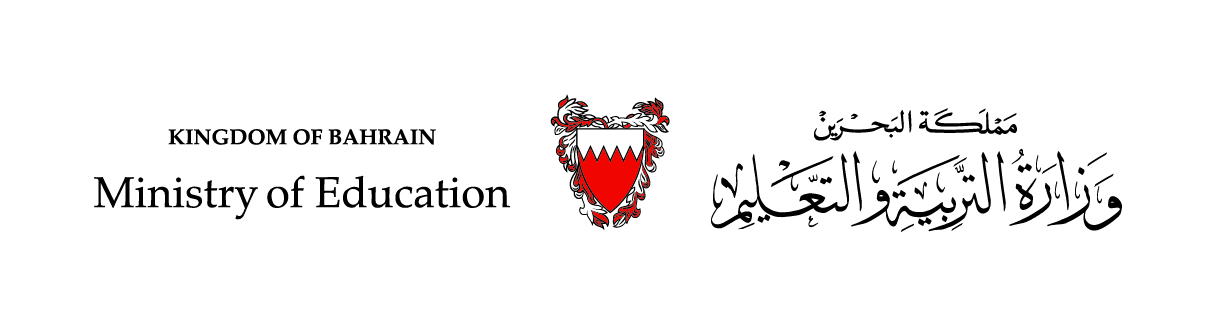 الصّفحة 54
الْحَلْقَة الْأَولَى، اللُّغَة الْعَرَبِيَّة، الصَّفِّ الثّالِث الإِبتدائيّ
الدَّرْسُ 34
مِنْ نَوادِرِ أَشْعَبَ
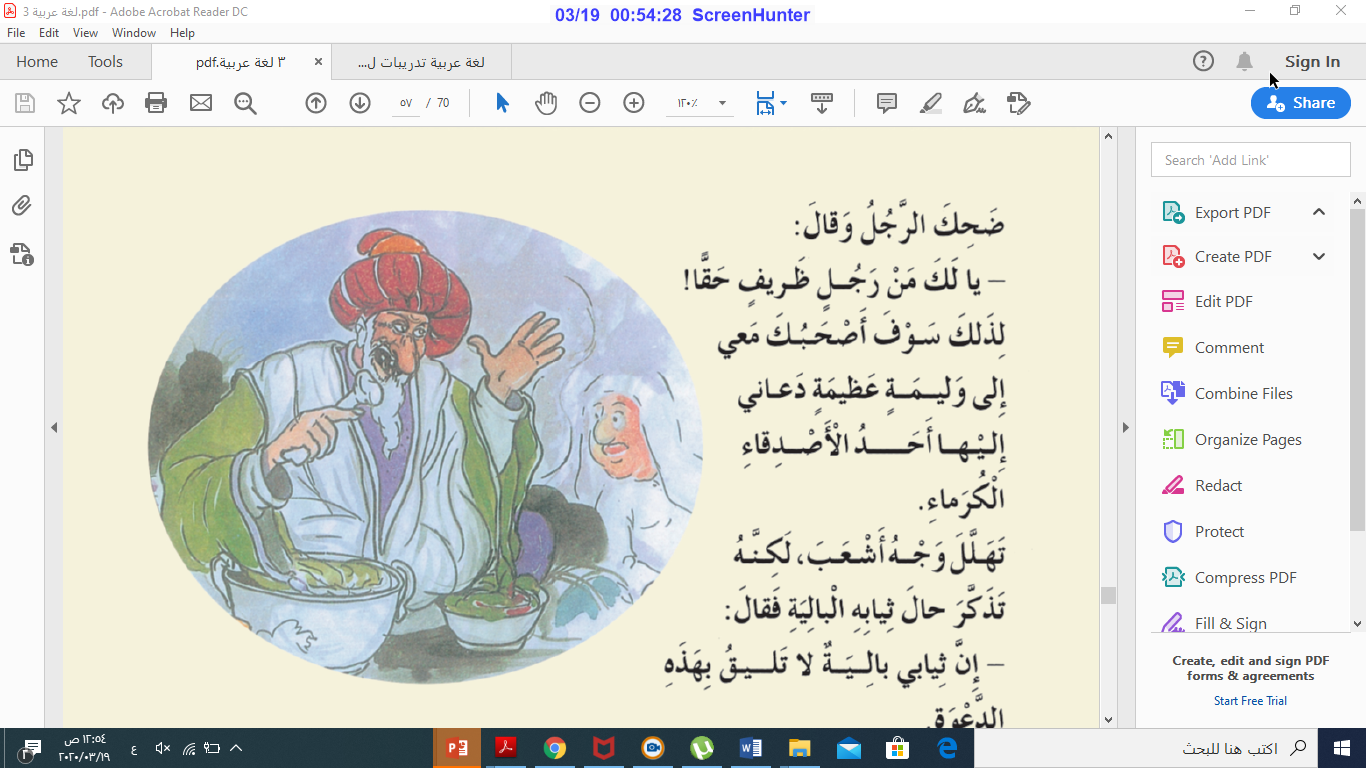 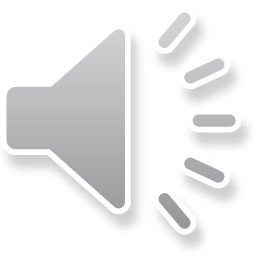 هَيَّا نَقْرَأُ
أ. مَرَقُ الْبَطِّ

كانَ أَشْعَبُ عائِدًا مِنْ زِيارَةِ أَحَدِ الْأَصْدِقاءِ الْبُخَلاءِ، وَفي طَريقِهِ مَرَّ بِبُحَيْرَةٍ مَليَئَةٍ بِالْبَطِّ، فَحاوَلَ أَنْ يَصْطادَ واحِدَةً؛ لِيَتَغَذَّى بِها وَيَسُدَّ جُوعَهُ، لَكِنَّ الْبَطَّ كانَ يَقِظًا فَلَمْ يَسْتَطِعْ أَن يُمْسِكَ بِأَيَّةِ واحِدَةٍ مِنْها. أَخْرَجَ أَشْعَبُ كِسْرَةً مِنَ الْخُبْزِ الْيابِسِ وَغمَسَها في ماءِ الْبُحَيْرَةِ وَأَكَلَها. لاحَظَ أَحَدُ الْمارَّةِ ما يَفْعَلُهُ أَشْعَبُ، فَأَخَذَتْهُ الدَّهْشَةُ فَصاحَ مُتَعَجِّبًا: ما هَذا أَيُّها الرَّجُلُ؟ أَتَغْمِسُ الْخُبْزَ في ماءِ الْبُحَيْرَةِ ثُمَّ تأْكُلُهُ! رَدَّ أَشْعَبُ: لِماذا تَتَعَجَّبُ يا أَخي؟ إِذا فاتَكَ أَكْلُ الْبَطِّ، فَعَلَيْكَ الاسْتِفادَةُ مِنْ مَرَقِهِ. ضَحِكَ الرَّجُلُ وَقالَ: يا لَكَ مَنْ رَجُلٍ ظَريفٍ حَقًّا! لِذَلكَ سَوْفَ أَصْحَبُكَ مَعي إِلى وَليمَةٍ عَظيمَةٍ دَعاني إِليْها أَحَدُ الْأَصْدِقاءِ الْكُرَماءِ.
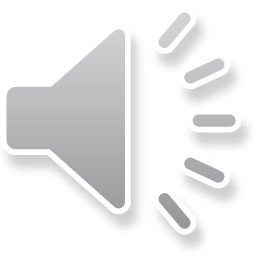 هَيَّا نَقْرَأُ
أ. مَرَقُ الْبَطِّ

تَهَلَّلَ وَجْهُ أَشْعَبَ، لَكِنَّهُ تَذَكَّرَ حالَ ثِيابِهِ الْباليَةِ فَقالَ: إِنَّ ثِيابي بالِيَةٌ لا تَليقُ بِهَذَهِ الدَّعْوَةِ. رَبَّتَ الرَّجُلُ عَلى كَتِفِ أَشْعَبَ وَطَمْأَنَه قائِلًا: لا تَقْلَقْ، سَأَمْنَحُكَ ثَوْبًا جَديدًا بَدَلًا مِنْ جُبَّتِكَ الْمُمَزَّقَةِ. فَشَكَرَهُ أَشْعَبُ على صَنيعِهِ وَمَعْروفِهِ. ذَهَبَ أَشْعَبُ بِرِفْقَةِ الرَّجُلِ لِحُضورِ الْوَليمَةِ، فَاسْتَقْبَلَهُ صاحِبُ الْمَنْزِلِ مُرَحِّبًا وَأَجْلَسَهُ بِجِوارِهِ، وَوَضَعَ أَمَامَهُ أَشْهى الْمَأْكولاتِ وَأَطْيَبَ أَنْواعِ الْفاكِهَةِ. راحَ أَشْعَبُ يَلْتَهِمُ الطَّعامَ الْتِهامًا، وَفي أَثْناءِ ذَلِكَ كَانَتْ أَكْمامُ ثَوْبِهِ تَغوصُ في الْمَرَقِ والْأَرُزِّ. نَبَّهَ أَحَدُ الْجالِسينَ أَشْعَبَ قائِلًا: احْذَرْ يا رَجُلُ. إِنَّ كُمَّ جِلْبابِكَ قَدْ أَصابَهُ الْمَرَقُ وَالْأَرُزُّ. ابْتَسَمَ أَشْعَبُ وقالَ مازحًا: أَلا يَحِقُّ لِكُمّي أَنْ يَأْكُلَ هُوَ الْآخَرُ؟
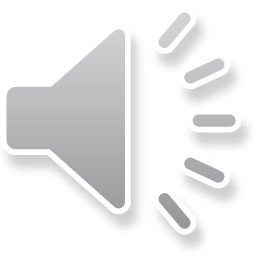 هَيَّا نَقْرَأُ
ب.ابْنُ الْوَزِّ عَوَّامٌ

دَعا أَشْعَبُ أَحَدَ أَصْحابِهِ إِلى زِيارَتِهِ في مَنْزِلِهِ، وَفي الْمَساءِ ذَهَبَ الضَّيْفُ إِلى بَيْتِ أَشْعَبَ فَوَجَدَهُ جالِسًا، وابْنُه الصَّغيِرُ يَلْعَبُ بِجِوارِه. قالَ الضَّيْفُ لِلْوَلَدِ الصّغير: يا بُنَيَّ أَطْعِمْني مِنْ خُبْزِكُم. فَرَدَّ الصَّغيرُ: أَنْصَحُكَ أَلّا تَذوقَهُ، فَهْوَ مُرٌّ. قالَ الضَّيْفُ: إِذَنْ آتِني بِكوبٍ مِنَ الْماءِ. ضَحكَ الصَّغيرُ قائِلًا: إِنَّ الْماءَ الّذي عِنْدَنا مالِحٌ، فَأَنْصَحُكَ أَلّا تَشْرَبَهُ. تَعَجَّبَ الضَّيْفُ وَسَأَلَهُ: ما الّذي يُوجَدُ في بَيْتِكُم إِذَنْ؟ أَجابَ الصَّغيرُ: الْهَواءُ النَّقِيُّ، وَالضَّيْفُ الظَّريفُ. ثُمَّ خَرَجَ يَعْدو خارِجَ الْبَيْتِ تَارِكًا الضَّيْفَ غارِقًا في دَهْشَتِهِ وَاسْتِغْرابِهِ.
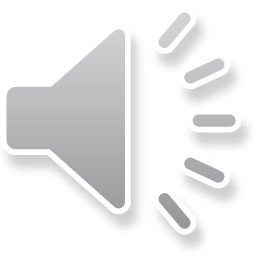 اخْتَارُ الْإِجَابَةَ الصَّحِيحَةَ فِيمَا يَلِي:
تَمْرِين رَقَمَ 1
1- مَاذّا يُوجَدُ بِالبُحِيرَةِ الَّتي مَرَّ بِهَا أشْعَبُ؟
ب. سَلاحفٌ
ج. بَطٌّ
أ. سَمَكٌ
2- مَتى ذَهَبَ الضَّيفُ إِلى مَنْزِلِ أَشْعَبِ؟
ج. فِي الْفَجْرِ
ب. فِي الصَّبَاحِ
أ. فِي الْمَسَاءِ
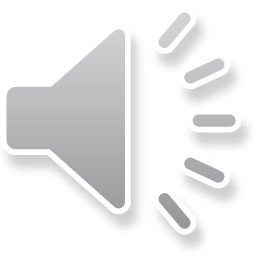 هَيَّا نَتَعَلَّمُ قَامُوسَ الْكَلِمَاتِ
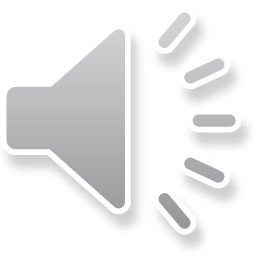 اخْتَارُ الْكَلِمَةَ المُنَاسَبَةِ فِي الْجُمَلِ التَّالِيَةِ:
تَمْرِين رَقَمَ 2
تَهَلَّلَ
مَعْروف
تَليقُ
صنيعٌ
1- عِنْدَمَا حَصَل أَحْمَدُ عَلى الْعَلَامَةِ الْكَامِلَة        وَجْهِهِ فرحًا.
تَهَلَّلَ
2- لَا يَنْسَى الْآخَرِين         قَدَّمتهُ لَهُمْ بِقْلبٍ صَادِقٌ.
صنيعٌ
مَعْروفُ
3- الــ          الَّذي تُقَدِّمَهُ لِلنَّاسِ الْيَوْم لَنْ يَنْتَهِي جَمَالهُ فِي الْغَدِ.
تَليقُ
4- اسْتَخْدَمُ دَائِمًا الْكَلِمَاتِ الطَيِّبَةِ الَّتي       بِالْإِنْسَانِ الْمُسْلِم.
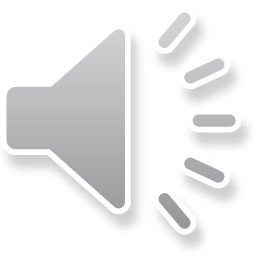 ما جَمْعُ كُلِّ كَلِمَةٍ مِنَ الْكَلِماتِ الْآتِيَة؟
أَكْمَامٌ
أ. كُمٌ
ب. كَتِفٌ
أَكْتَافٌ
ج. فاكِهَةٌ
فَوَاكِهٌ
كُرِمَاءٌ
د. كَرِيمٌ
أَثْوَابًا
ه. ثَوْبًا
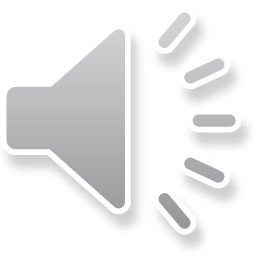 أُرَتِّبُ الْكَلِماتِ الْآتِيَةَ أَلِفْبائِيًّا:
أ. بِحَسَبِ الْحَرْفِ الْأَوَّلِ:
كِسْرَةٌ، غَمَسَ، دَهْشَةٌ، ظَريفٌ
غَمَسَ
ظَريفٌ
كِسْرَةٌ
دَهْشةٌ
ب. بِحَسَبِ الْحَرْفِ الثَّاني:
صَنيعٌ، صَديقٌ، صَيْدٌ، صُحْبَةٌ
صَيْدٌ
صَديقٌ
صُحْبَةٌ
صَنيعٌ
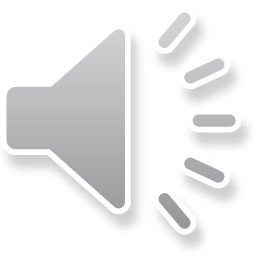 أَعْمَلُ كَما في الْمِثالِ:
مِثالٌ
ثِيابي لا تَليقُ بِهَذِهِ الدَّعْوَةِ.
أ. الرَّجُلُ الْكَريمُ
لا يَبْخَلُ بِمالِهِ.
ب. الْوَلَدُ الْمُؤَدَّبُ
لا يَرْفَعُ صَوْتَهُ عَلى غَيْرِهِ.
ج. الطَّالِبَةُ الْمُجْتَهِدَةُ
لا تُهْمِلُ واجِباتِها.
لا يَنْسَى الْمَرْضَى.
د. الطَّبِيبُ اْلمُخْلِصُ.
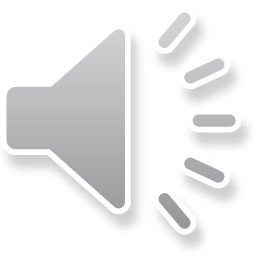 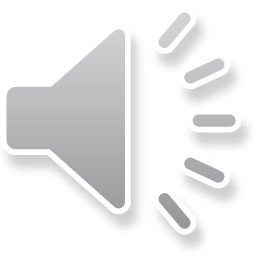 أُكْمِلُ الْجُمَلَ الْآتِيةَ بِوَضْعِ ((لا)) كَما في الْمِثالِ :
مِثالٌ
لا تَقْلَقْ سَأَمْنَحُكَ ثَوْبًا جَديدًا.
أ. قالَ أُسامَةُ لِصَديقِهِ:
لا تَكْتُبْ عَلى الْجُدْرانِ.
ب. قالَتِ الْأُمُّ لِابْنِها:
لا تُكْثِرْ مِنْ تَناوُلِ الْحَلَوِيَّاتِ.
ج. قالَتِ الْمُعَلِّمَةُ لِطَالِبَتُهَا:
لا تَنْسِيْ أَنْ تَتَنَاوَلِينَ غِذائِكِ الصّحيَ.
لا تَتَسرعْ فِي اتِّخَاذِ الْقَرَارِ.
د. قالَ الأبُ لِابْنِهِ:
تَمْرِين رَقَمَ 3
أَسْتَخْرِجُ مِنَ النَّصِّ:
لاحَظَ أَحَدُ الْمارَّةِ ما يَفْعَلُهُ أَشْعَبُ، فَأَخَذَتْهُ الدَّهْشَةُ فَصاحَ مُتَعَجِّبًا: ما هَذا أَيُّها الرَّجُلُ؟ أَتَغْمِسُ الْخُبْزَ في ماءِ الْبُحَيْرَةِ ثُمَّ تأْكُلُهُ! رَدَّ أَشْعَبُ: لِماذا تَتَعَجَّبُ يا أَخي؟ إِذا فاتَكَ أَكْلُ الْبَطِّ، فَعَلَيْكَ الاسْتِفادَةُ مِنْ مَرَقِهِ.
أ. ثَلاثَ كَلِماتٍ تَنْتَهي بِهاءٍ:
فَأَخَذَتْهُ
يَفْعَلُهُ
تأْكُلُهُ
ب. ثَلاثَ كَلِماتٍ تَنْتَهي بِتاءٍ مَرْبوطَةٍ:
المارَّةِ
الْبُحَيْرَةِ
الدَّهْشَةُ
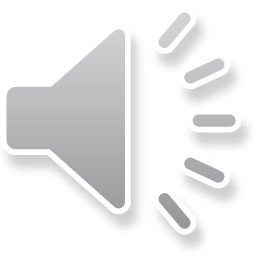 تَمْرِين رَقَمَ 3
أَسْتَخْرِجُ مِنَ النَّصِّ:
نَبَّهَ أَحَدُ الْجالِسينَ أَشْعَبَ قائِلًا: احْذَرْ يا رَجُلُ. إِنَّ كُمَّ جِلْبابِكَ قَدْ أَصابَهُ الْمَرَقُ وَالْأَرُزُّ. ابْتَسَمَ أَشْعَبُ وقالَ مازحًا: أَلا يَحِقُّ لِكُمّي أَنْ يَأْكُلَ هُوَ الْآخَرُ؟ دَعا أَشْعَبُ أَحَدَ أَصْحابِهِ إِلى زِيارَتِهِ في مَنْزِلِهِ، وَفي الْمَساءِ ذَهَبَ الضَّيْفُ إِلى بَيْتِ أَشْعَبَ فَوَجَدَهُ جالِسًا، وابْنُه الصَّغيِرُ يَلْعَبُ بِجِوارِه.
ج. ثَلاثَ كَلِماتٍ تَبْدَأُ بِهَمْزَةِ قَطْعٍ:
إِنَّ
أَشْعَبَ
أَحَدُ
د. ثَلاثَ كَلِماتٍ تَبْدَأُ بِهَمْزَةِ وَصْلٍ:
احْذَرْ
ابْنُه
ابْتَسَم
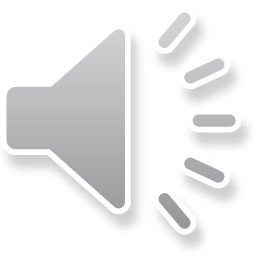 وَفَّقَكَ الله
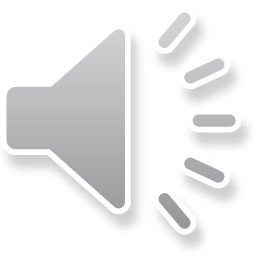 أَحْسَنْت
تَمْرِين رَقَمَ 1
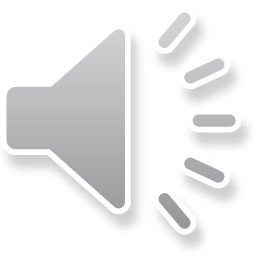 حَاوَل مَرًّة أُخْرَى
تَمْرِين رَقَمَ 1
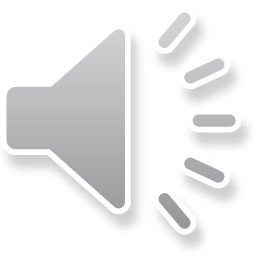 أَحْسَنْت
تَمْرِين رَقَمَ 2
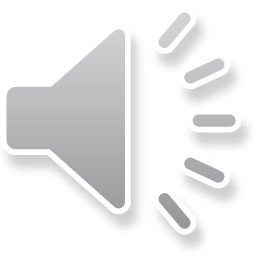 حَاوَل مَرًّة أُخْرَى
تَمْرِين رَقَمَ 2
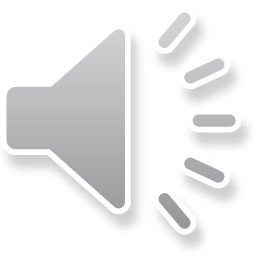